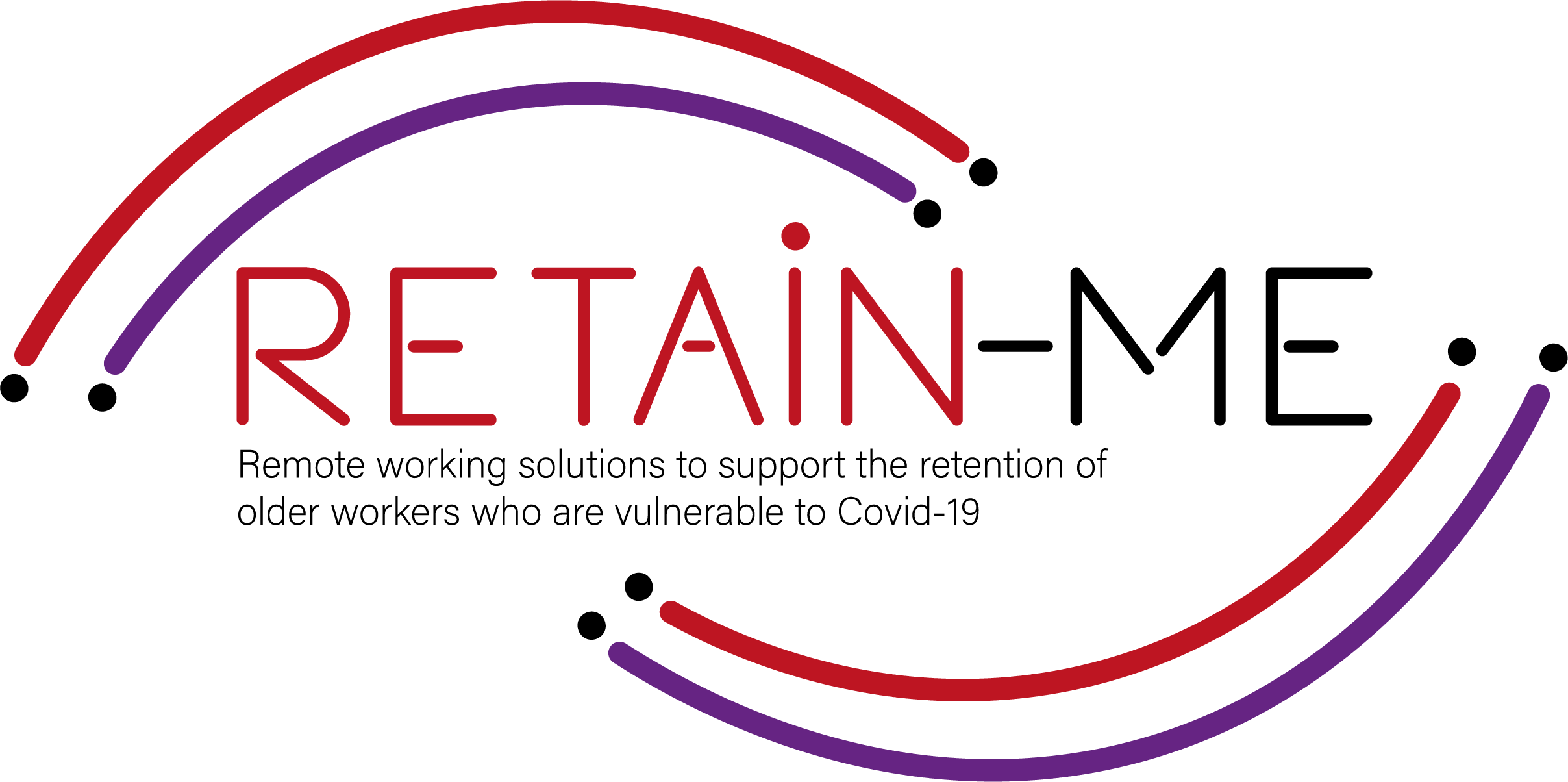 Propuesta de valor para recursos de preparación para el trabajo remoto.B-Creative Association
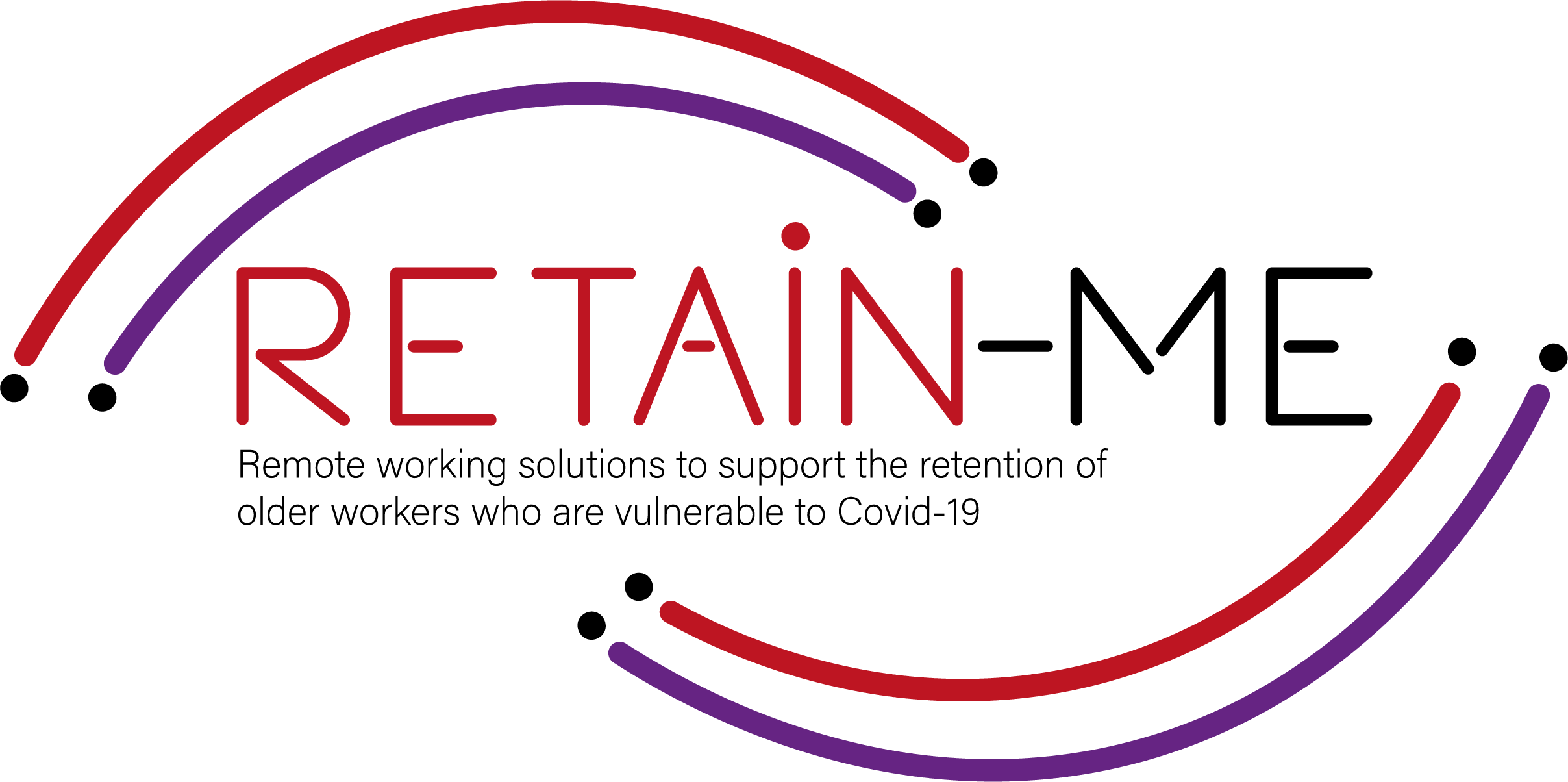 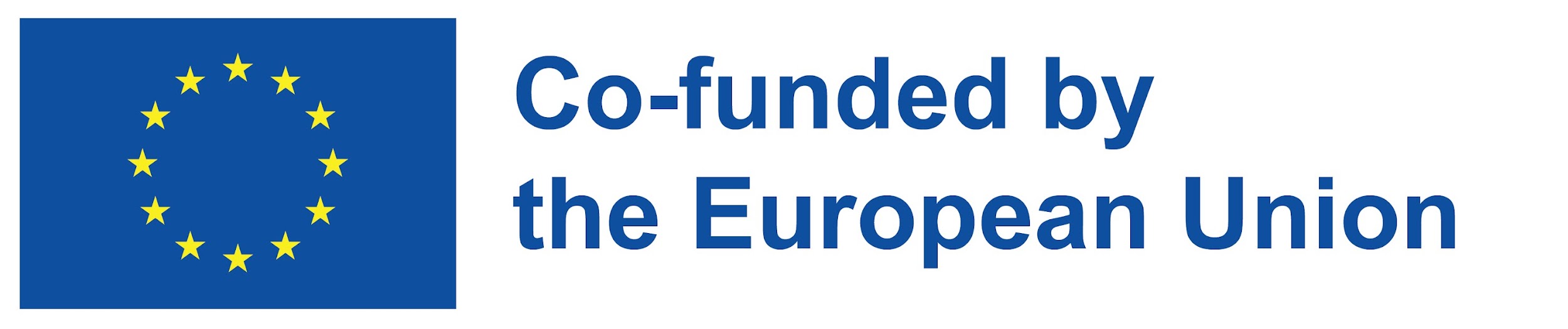 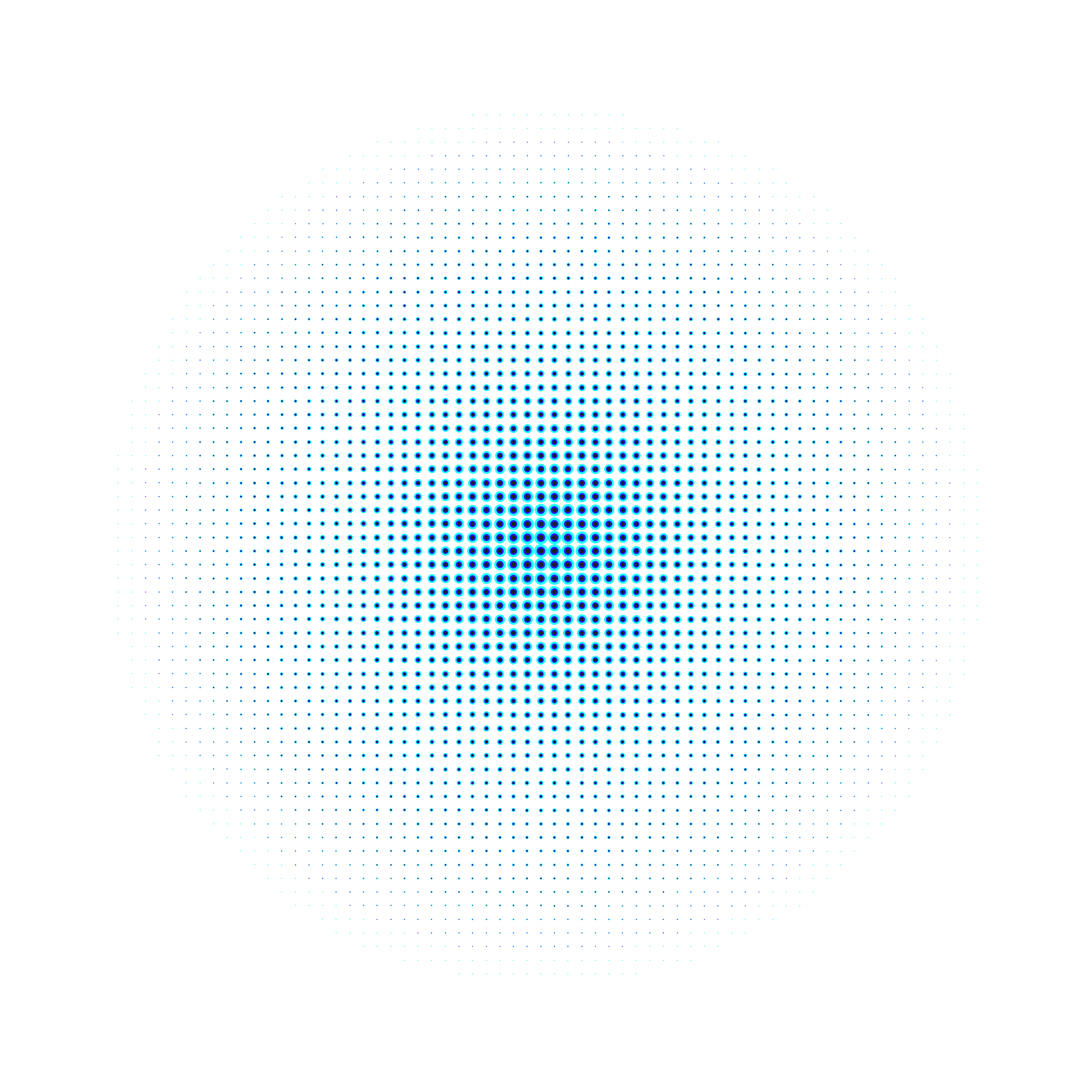 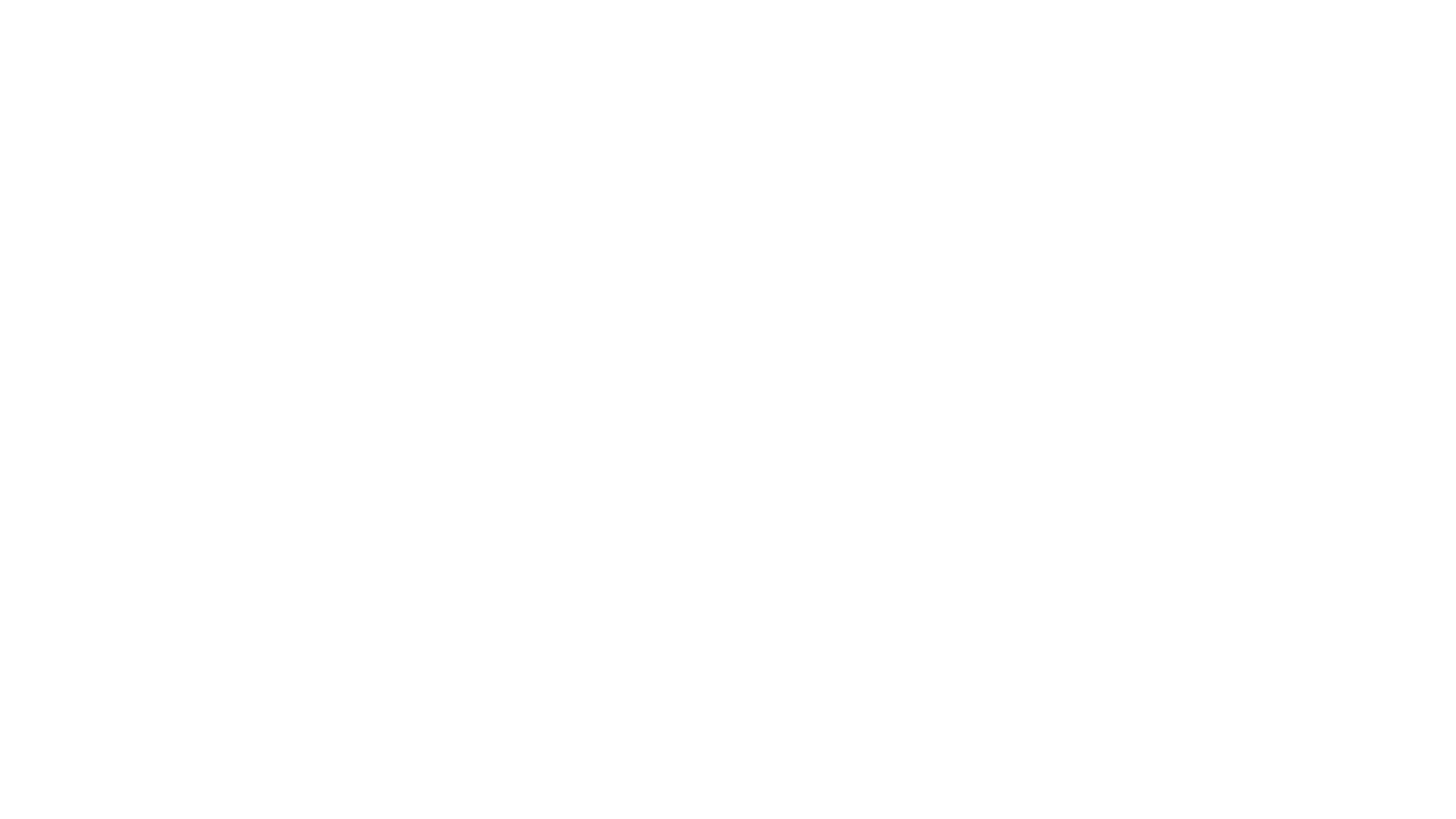 Preparación para el trabajo remoto - Temas
Dentro del proyecto RETAIN ME, se abordarán los siguientes 6 temas de preparación para el trabajo remoto:Temas de preparación para el trabajo remoto:Capacidad para trabajar de forma remota en equipo.Comprender la comunicación virtual.Desarrollo de habilidades de gestión del tiempo y organización.4. Comprender y desarrollar la resolución creativa de problemas.5. Desarrollar habilidades para el pensamiento crítico6. Mejorar la capacidad de aplicar disciplina
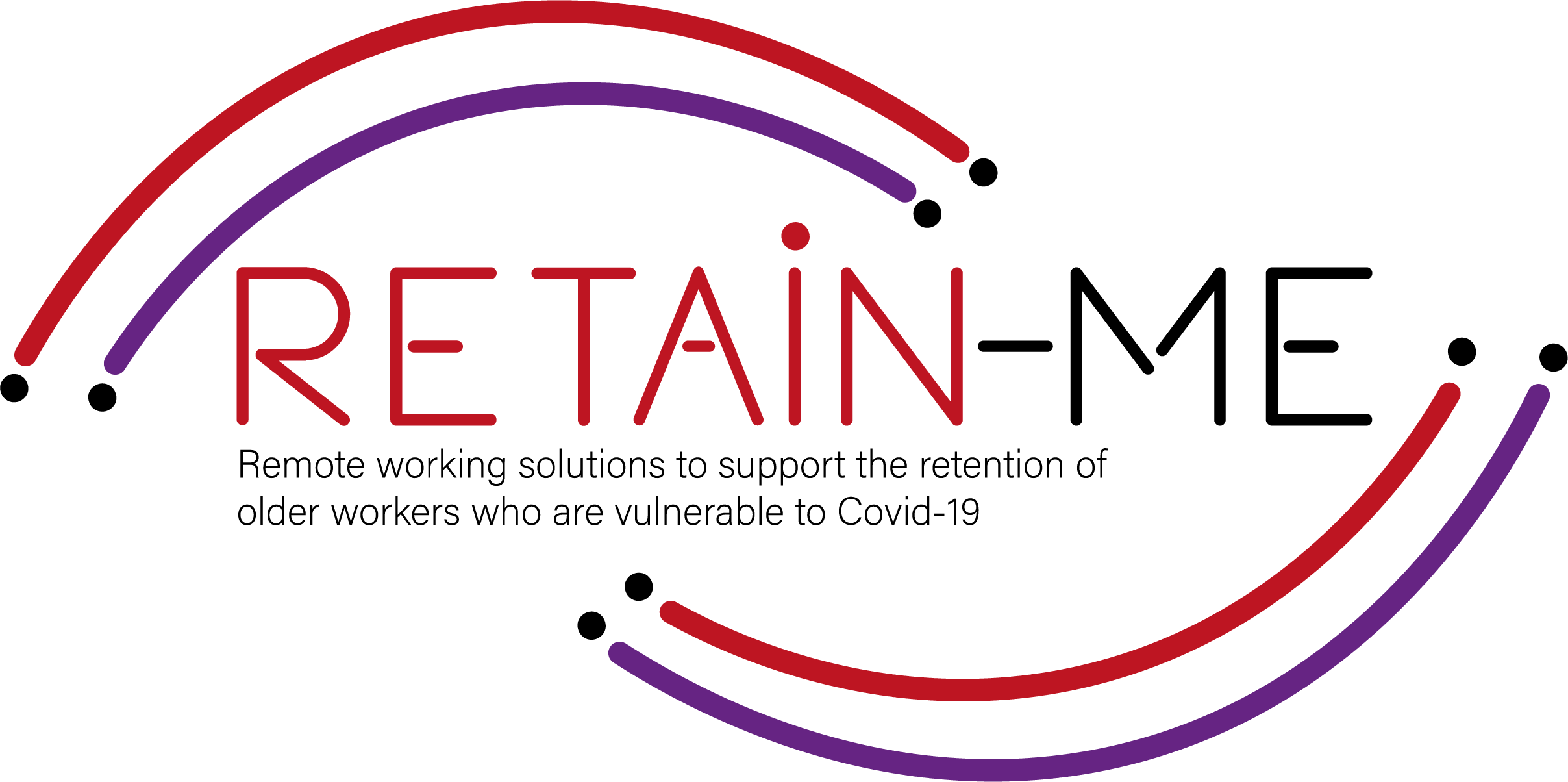 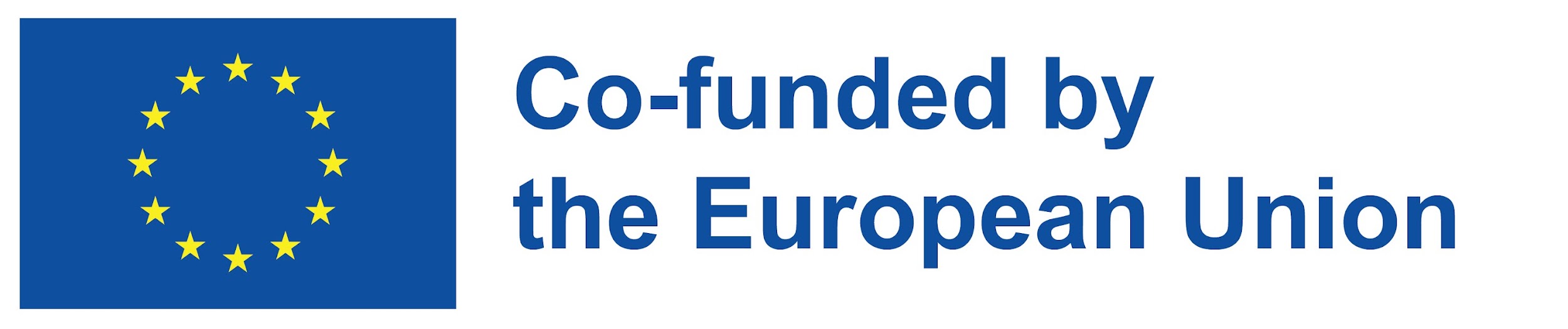 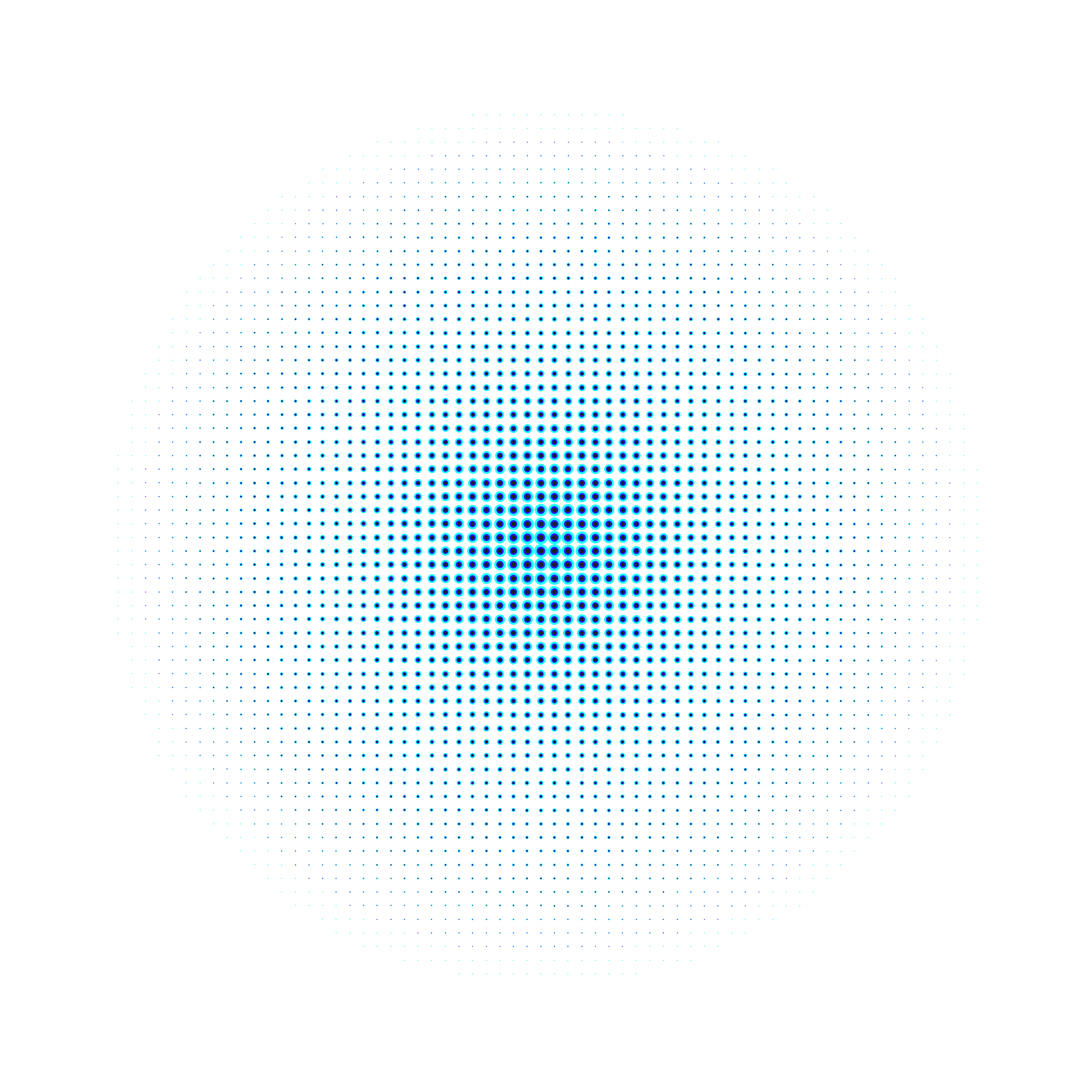 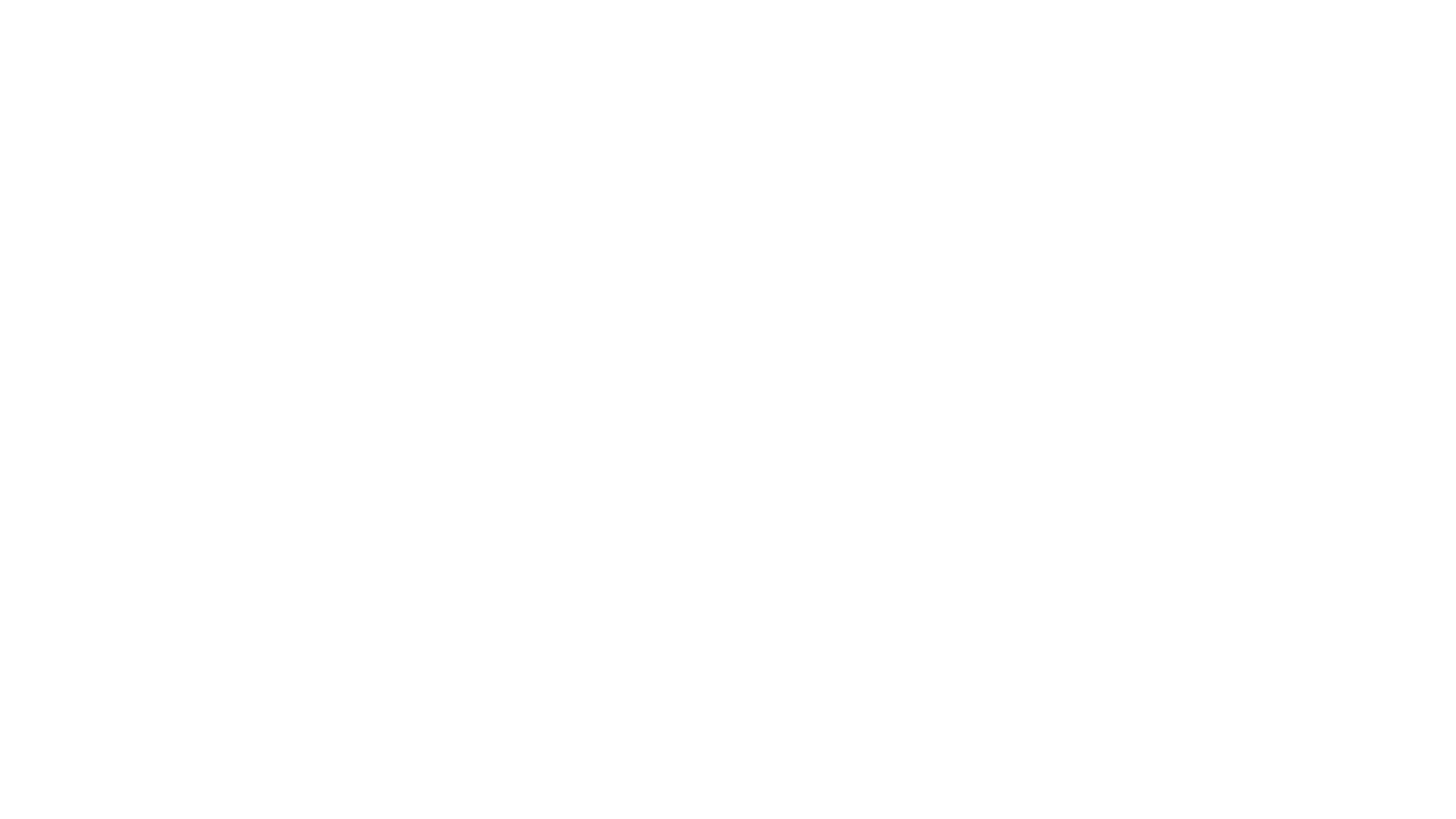 Preparación para el trabajo remoto – Propuesta de valor
Es beneficioso para los usuarios finales del proyecto RETAIN ME porque los trabajadores con preparación y conocimiento de trabajo remoto:... son más conscientes de las diferentes formas de trabajar de forma remota en un equipo ... son más creativos para resolver problemas... Saber cómo prepararse para la comunicación virtual... Saber pensar críticamente... Conocer las habilidades y conocimientos más requeridos para la gestión del tiempo
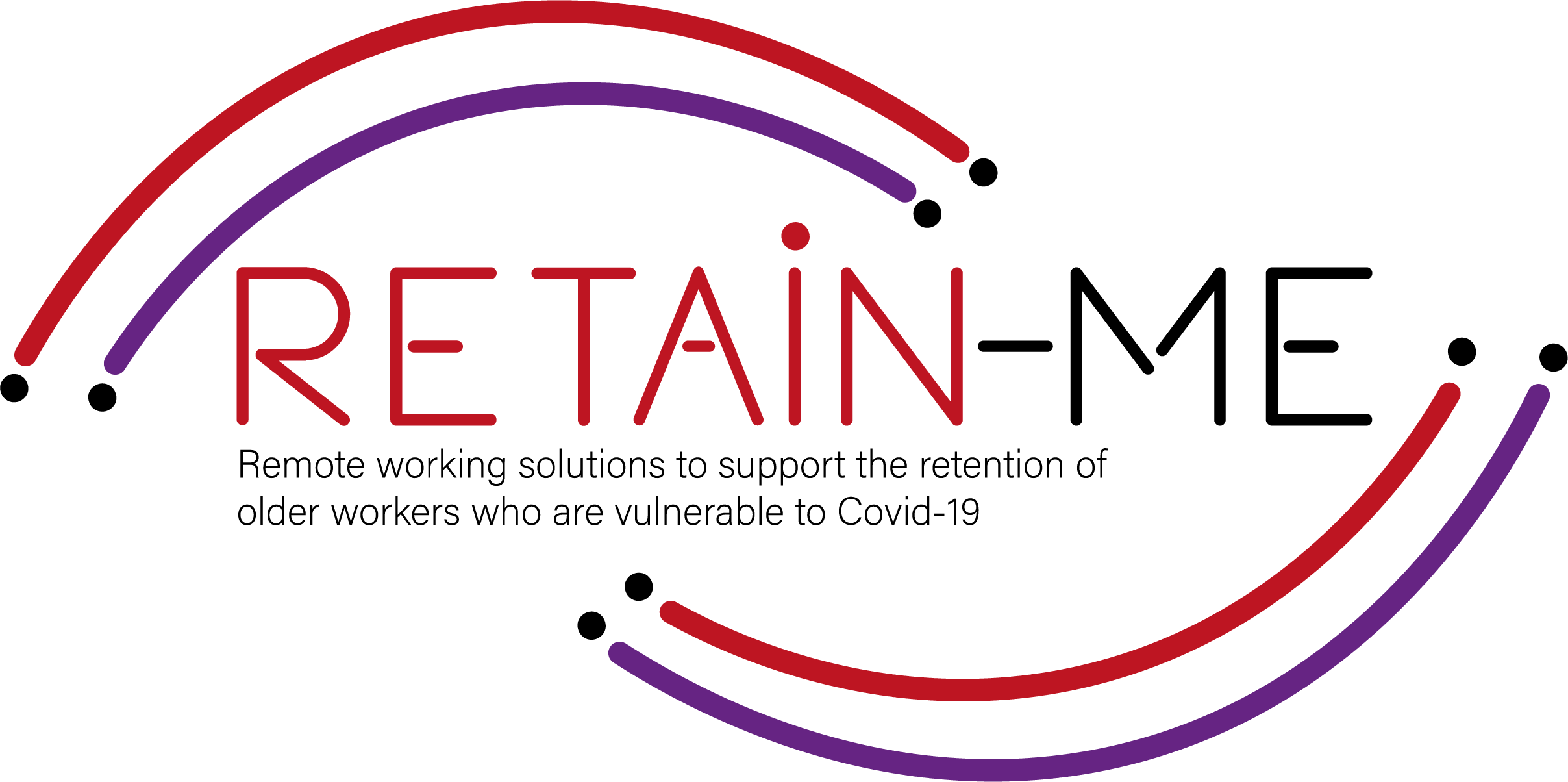 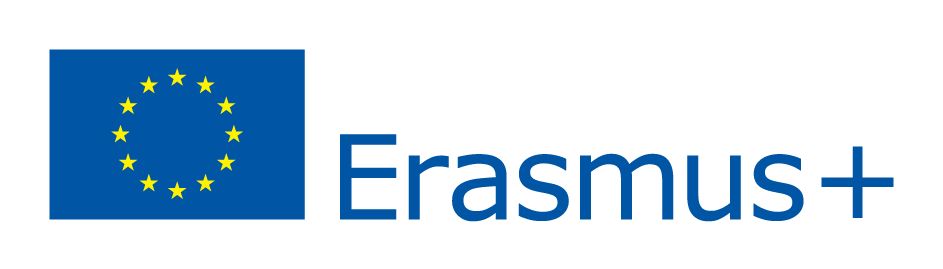 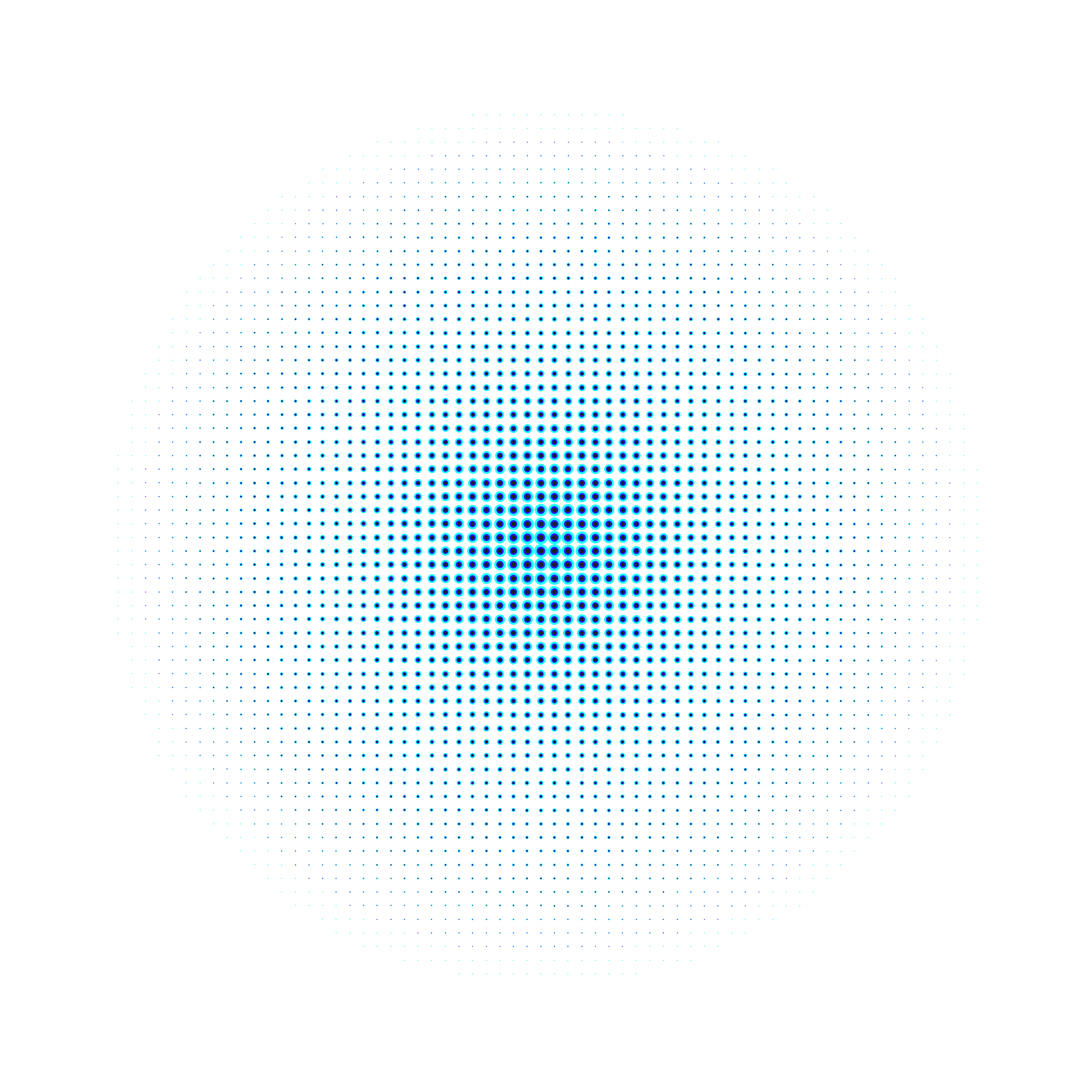 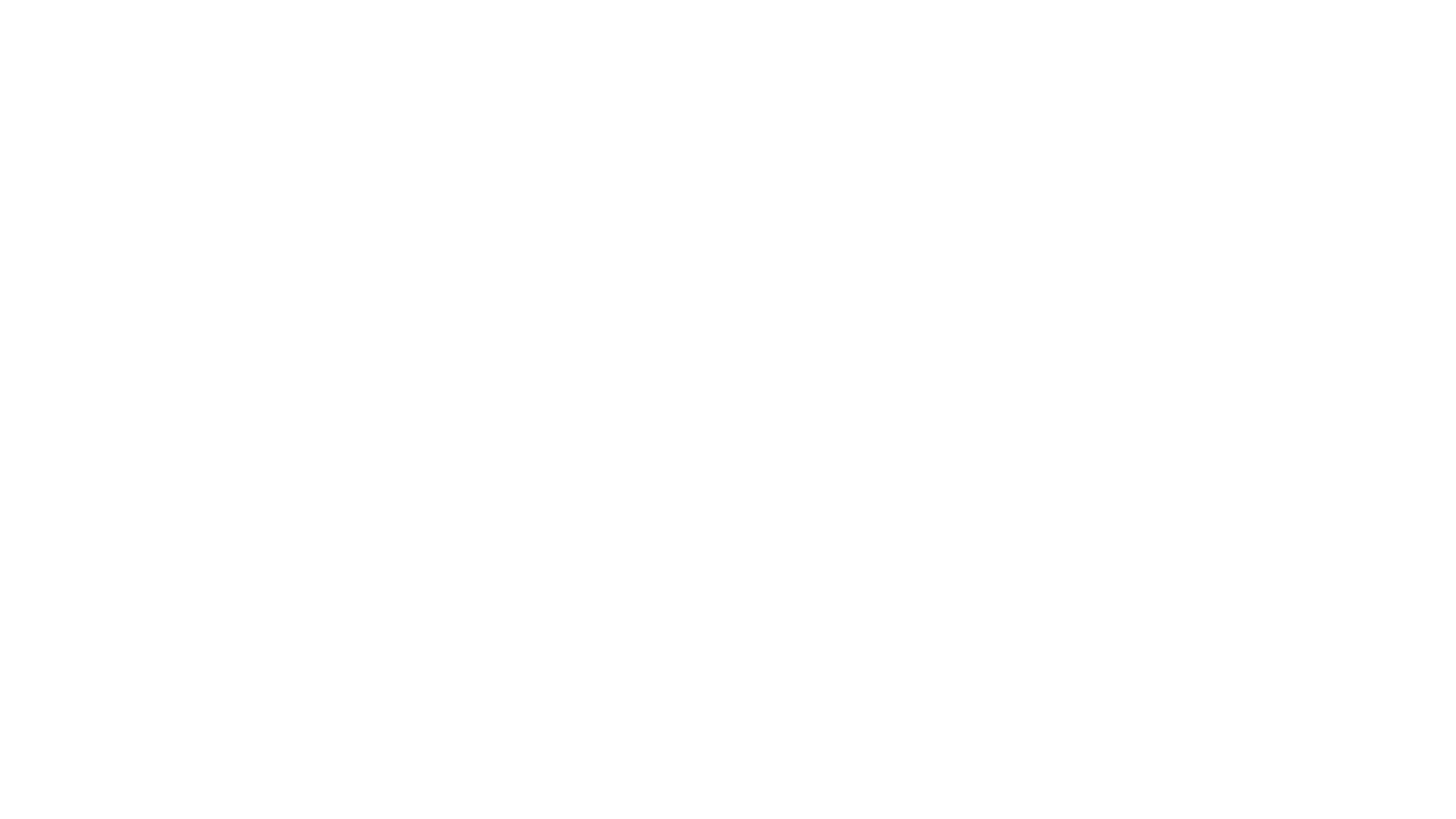 Preparación para el trabajo remoto: objetivos clave de aprendizaje
Los objetivos clave de aprendizaje para el capítulo de preparación para el trabajo remoto son:Los participantes saben cómo trabajar de forma remota en equipo Los participantes entienden la comunicación virtualLos participantes entienden el pensamiento crítico Los participantes saben cómo organizar y administrar mejor el tiempoLos participantes saben cómo usar la resolución creativa de problemasLos participantes saben cómo aplicar la disciplina
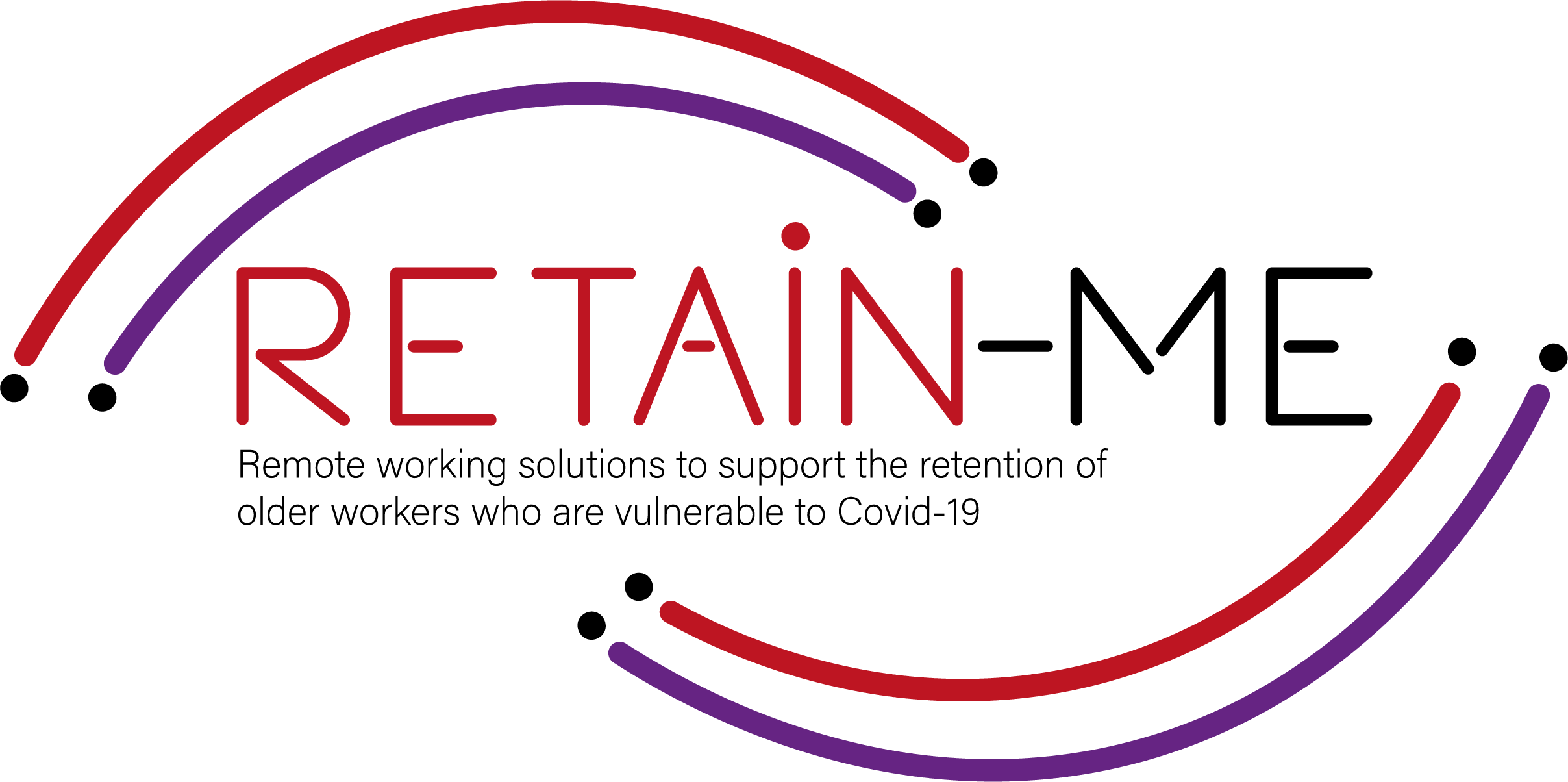 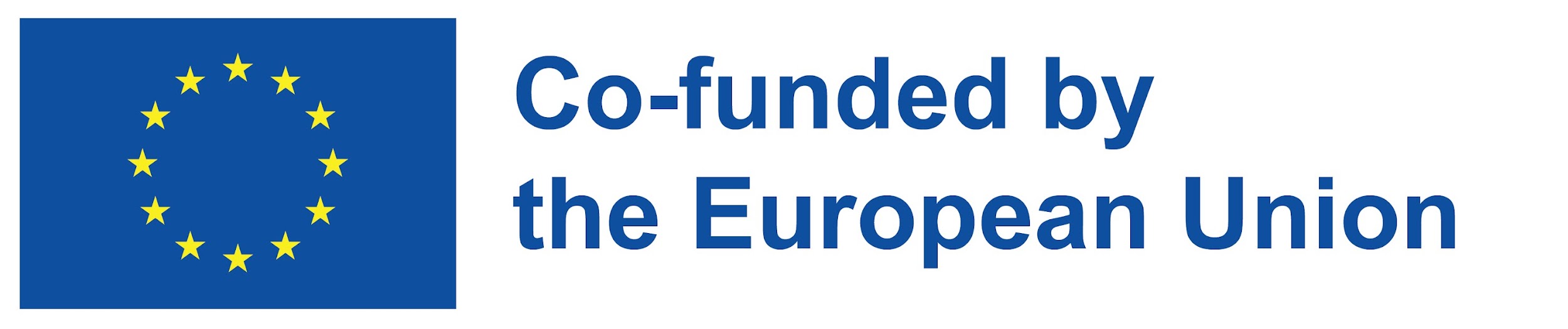 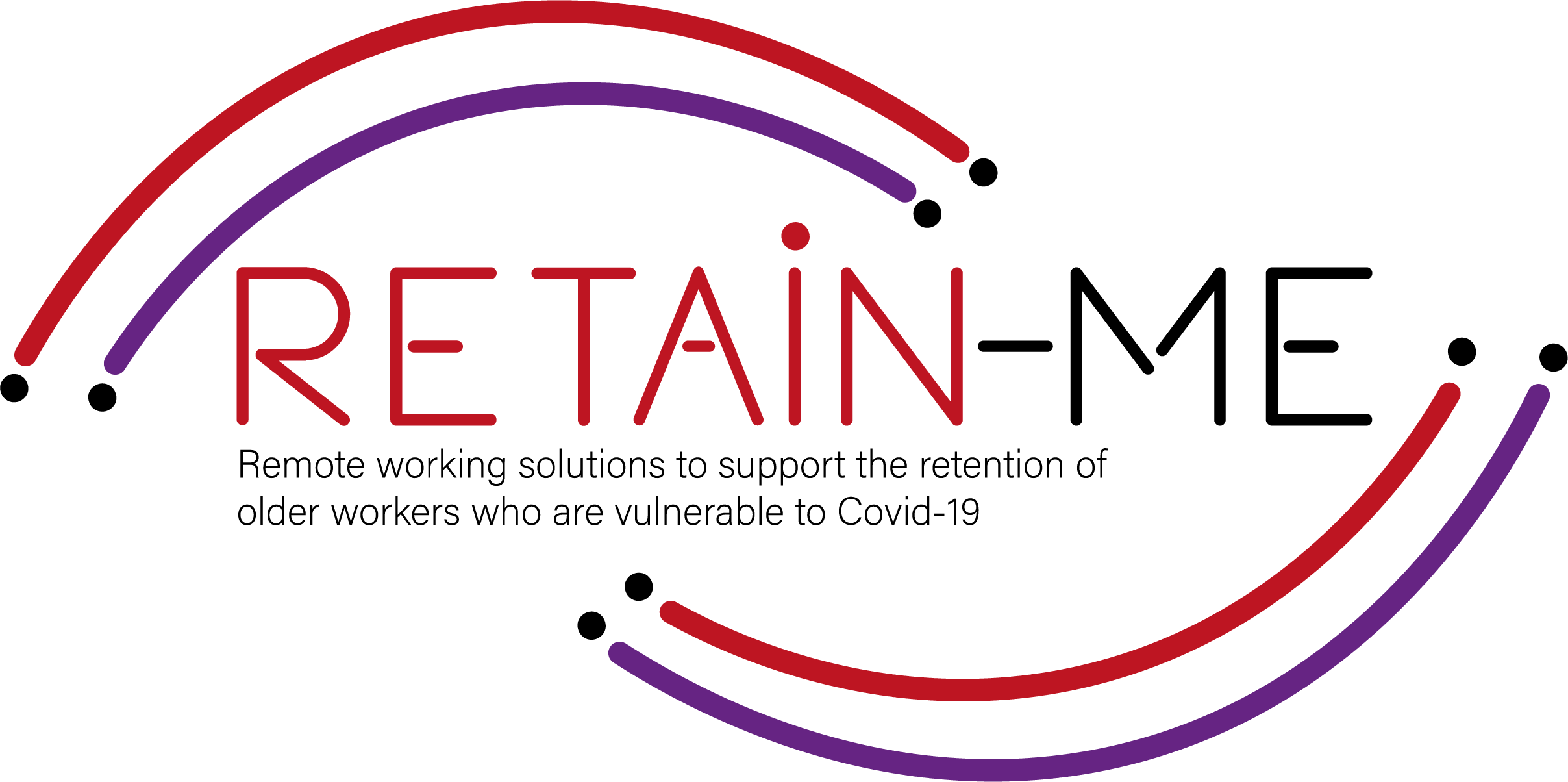 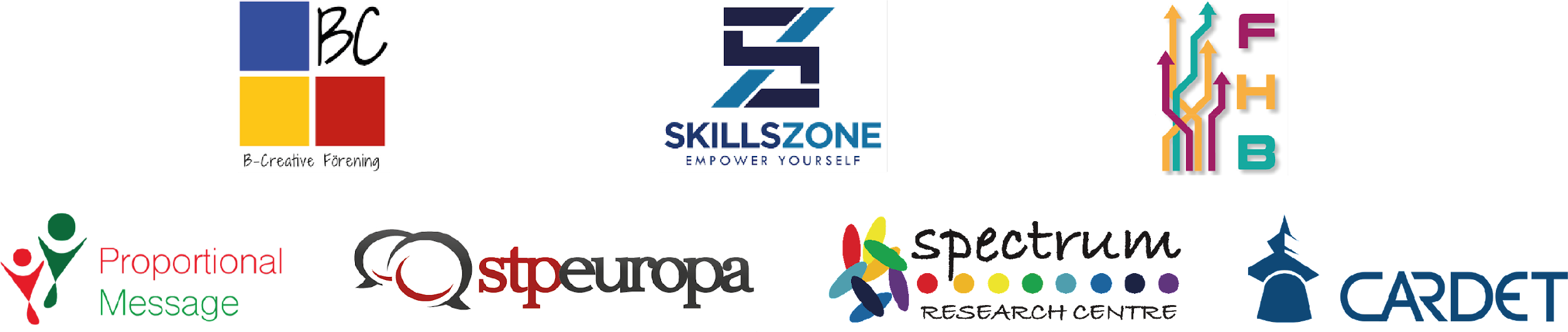 "The European Commission's support for the production of this publication does not constitute an endorsement of the contents, which reflect the views only of the authors, and the Commission cannot be held responsible for any use which may be made of the information contained therein.” Project Number: 2021-1-SE01-KA220-VET-000032922
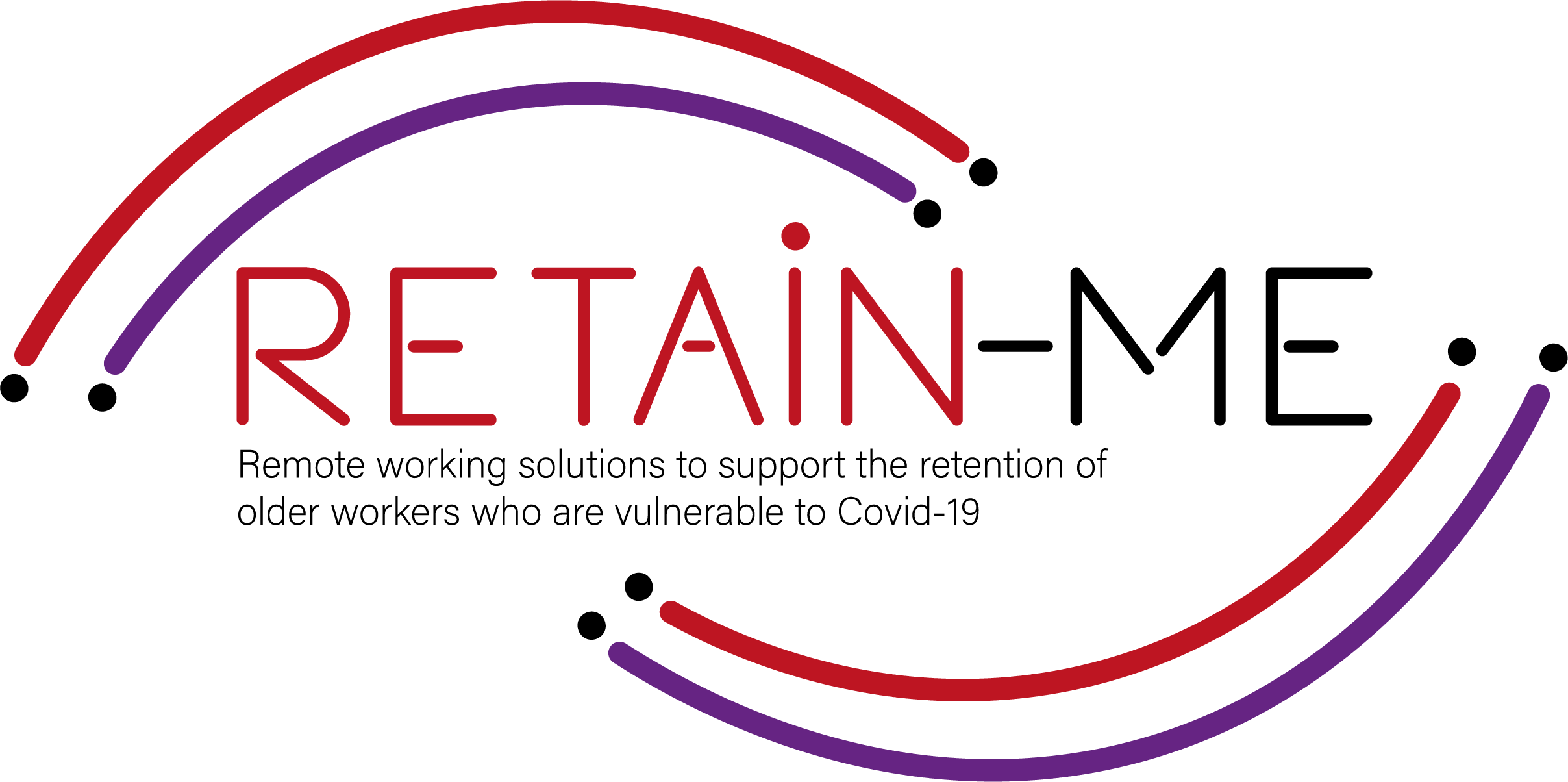 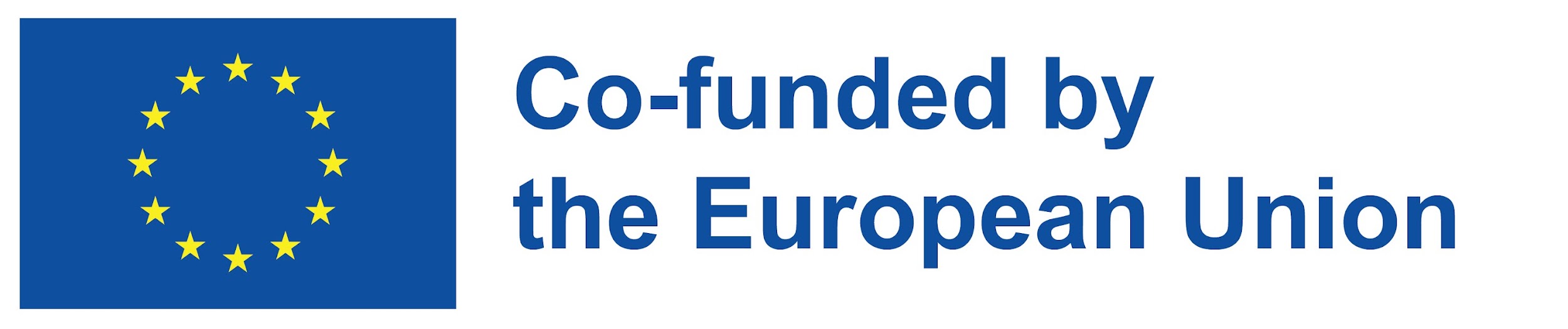